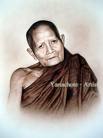 บทที่ 11 
งบประมาณการลงทุน
Capital Budgeting
Created by Amzy R. Nirvana
เรียนผู้ใช้สื่อ PowerPoint ทุกท่าน
เนื่องจากเป็นไฟล์อ่านอย่างเดียวไม่สามารถแก้ไขได้ 
หากท่านพบข้อผิดพลาด กรุณาแจ้งให้ทราบด้วยจักขอบคุณยิ่ง โดยส่งไฟล์ที่มีข้อผิดพลาดมาที่ amnajrat@gmail.com ระบุ สไลด์เลขที่ ..... ข้อผิดพลาดคือ ........ เมื่อแก้ไขแล้ว จะส่งไฟล์กลับไปให้ท่านและอัปโหลดขึ้น website และ blog คณะผู้เขียนยินดีรับข้อเสนอแนะจากท่าน เยี่ยม website และ blog 
	ThailandAccount 
	AccThai
	Acc713
	Amnajrat - Accounting
thailandaccount.com
accthai.wordpress.com
291
ประเภทของงบประมาณ
งบประมาณดำเนินการ (Operating Budgets) 
งบประมาณการลงทุน (Capital Budgets)
thailandaccount.com
accthai.wordpress.com
291
งบประมาณการลงทุนคืออะไร
เป็นรายงานที่แสดงรายการโครงการลงทุนต่างๆ ประกอบด้วย
ประมาณการรายจ่าย (Estimated Expenditures) 
ประมาณการรายรับ (Estimated Receipt) หรือ 
ประมาณการรายจ่ายหรือต้นทุนที่ประหยัดได้ (Estimated Cost Saving)
thailandaccount.com
accthai.wordpress.com
292
วัตถุประสงค์ของโครงการลงทุน
การลดต้นทุน (Cost Reduction) และการเปลี่ยนแทน (Replacement)
การขยายกำลังการผลิต (Expansion) และการปรับปรุงระบบการผลิต (Improvement of Existing Product Line)
การออกผลิตภัณฑ์ใหม่ (New Products)
การติดตั้งระบบควบคุมความปลอดภัย และมลภาวะ (Health, Safety, and Pollution control)
อื่นๆ ได้แก่ ซื้อหรือเช่า (Buy or Lease)  การเลือกซื้อเครื่องจักรแบบต่างๆ เป็นต้น
thailandaccount.com
accthai.wordpress.com
293
วิธีที่ใช้ในการคัดเลือกโครงการลงทุน
วิธีมูลค่าปัจจุบันสุทธิ (Net Present Value - NPV)
วิธีอัตราผลตอบแทนภายใน (Internal Rate of Return - IRR)
วิธีระยะเวลาคืนทุน (Payback Period)
วิธีอัตราผลตอบแทนทางบัญชี (Accounting Rate of Return - ARR)
NPV และ IRR ต้องวิเคราะห์จากกระแสเงินสดในอนาคตที่ถูกปรับลดค่า
ให้เป็นมูลค่าปัจจุบัน (Discounted Cash Flow – DCF)
thailandaccount.com
accthai.wordpress.com
293
กระแสเงินสดในอนาคตที่ถูกปรับลดค่าให้เป็นมูลค่าปัจจุบัน 
(Discounted Cash Flow – DCF)
เงินลงทุน และ ผลตอบแทน เกิดขึ้นในจุดเวลาที่ต่างกัน 
กระแสเงินสดแต่ละก้อน (เงินลงทุน และ ผลตอบแทน) ไม่สามารถเปรียบเทียบได้ทันทีโดยตรง เพราะมูลค่าของเงิน ณ จุดเวลาที่ต่างกัน  มีมูลค่าของเงินไม่เท่ากัน
thailandaccount.com
accthai.wordpress.com
294
ตัวอย่างโครงการลงทุน
โครงการลงทุนซื้อรถบรรทุก 1 คันราคา 1,000,000 บาท เพื่อรับจ้างขนส่งสินค้า
คาดว่าใช้งานได้ 10 ปี รายรับสุทธิที่ประมาณไว้ปีละ 120,000 บาท
มูลค่าปัจจุบัน (Present Value)
ค่าของเงินในอนาคต (Future Value)
- 1,000
+ 120
+ 120
+ 120
พันบาท
......................................................
จุดลงทุน
10 ปี
สิ้นสุด
thailandaccount.com
accthai.wordpress.com
295
กระแสเงินสดในอนาคตที่ถูกปรับลดค่าให้เป็นมูลค่าปัจจุบัน 
(Discounted Cash Flow – DCF)
กระแสเงินสดแต่ละก้อนที่จะได้รับหรือจ่ายในอนาคต (เรียกว่า ค่าของเงินในอนาคต Future Value) จะถูกปรับลดค่าให้เป็นมูลค่าปัจจุบัน เพื่อนำมาเปรียบเทียบกับเงินลงทุน
มูลค่าปัจจุบัน (Present Value; PV) = กระแสเงินสดในอนาคต คูณ มูลค่าปัจจุบันของเงิน 1 บาท ณ จุดเวลานั้นๆ (Discounted Factor; D.F.)
thailandaccount.com
accthai.wordpress.com
Discounted Cash Flow ของโครงการลงทุนซื้อรถบรรทุก
– 1,000
+ 120
+ 120
+ 120
พันบาท
......................................................
มูลค่าปัจจุบัน 
(PV)
– 1,000
+  X1
+  X2
% คิดลด (Discounted)
……
+ X10
thailandaccount.com
accthai.wordpress.com
Table 1 : Present Value of  ฿1
325
ตาราง 2 
เป็นผลรวมของ
ตาราง 1
Table 2 : Present Value of Ordinary Annuity of  ฿1
326
thailandaccount.com
accthai.wordpress.com
295
วิธีมูลค่าปัจจุบันสุทธิ (Net Present Value : NPV)
มูลค่าปัจจุบันของ กระแสเงินสดที่ไหลเข้า 
หรือ รายรับจากโครงการ (Cash Inflow)
หักด้วย
มูลค่าปัจจุบันของ กระแสเงินสดที่ไหลออก 
หรือ รายจ่ายของโครงการ (Cash Outflow)
ยอมรับโครงการลงทุนที่มีมูลค่าปัจจุบันสุทธิเท่ากับศูนย์ หรือ มากกว่าศูนย์
thailandaccount.com
accthai.wordpress.com
296
Ex1 ต้องการซื้อเครื่องจักรราคา 500,000 บาท เพื่อใช้แทนแรงงานคน คาดว่า
จะประหยัดค่าแรงงานได้ปีละ 153,000 บาท เครื่องจักรมีอายุการใช้งานได้ 5 ปี 
(ไม่มีมูลค่าซาก) ต้องการผลตอบแทนจากการลงทุนก่อนภาษีในอัตรา 16%    NPV = ?
PV (มูลค่าปัจจุบัน) ของกระแสเงินสดเข้า = 153,000 * 3.274 = 500,922
NPV (มูลค่าปัจจุบันสุทธิ) = 500,922 – 500,000 = 922 บาท
Table 2 : Present Value of Ordinary Annuity of  ฿1
326
ยอมรับโครงการลงทุน
thailandaccount.com
accthai.wordpress.com
297
วิธีมูลค่าปัจจุบันสุทธิ (Net Present Value : NPV)
โปรแกรม Excel สามารถคำนวณหา NPV ได้อย่างรวดเร็ว ซึ่งทำได้ดังนี้ 
กรอกข้อมูลกระแสเงินสดใน cell ต่างๆของ Excel (ใช้ข้อมูลตามตัวอย่าง 1) กรอก  – 500000 ใน B1,   153000 ใน B2, B3, B4, B5, B6 
ป้อนคำสั่งเพื่อคำนวณหา NPV ใน B7 ดังนี้   =NPV(0.16,B2:B6)+B1   
กด Enter ผลลัพธ์ที่ปรากฏใน B7 คือ 967
0.16 ในเครื่อง(  ) หมายถึงอัตราผลตอบแทนจากการลงทุน 16%
หรือ กรอกข้อมูลใน column อื่นๆ เช่น A
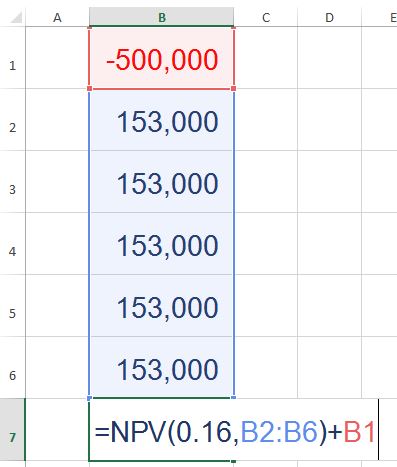 Slide ที่ผ่านมา NPV = 922 ต่างกันเพราะตัวเลขในตารางมีการปัดเศษ
thailandaccount.com
accthai.wordpress.com
297
วิธีอัตราผลตอบแทนภายใน (Internal Rate of Return : IRR)
เป็นอัตราที่ทำให้ค่าปัจจุบันของกระแสเงินสดที่ไหลเข้า (Cash Inflow) เท่ากับ มูลค่าปัจจุบันของกระแสเงินสดที่ไหลออก (Cash Outflow)
วิธีหา IRR แยกเป็น 2 กรณี 
(1) กรณีโครงการที่มีกระแสเงินสดไหลเข้าเท่ากันทุกปี 
(2) กรณีโครงการที่มีกระแสเงินสดไหลเข้าไม่เท่ากันทุกปี
thailandaccount.com
accthai.wordpress.com
297
IRR กรณีกระแสเงินสดไหลเข้าเท่ากันทุกปี (Ordinary Annuity)
D.F. (Discounted Factor) = เงินลงทุน ÷ กระแสเงินสดไหลเข้าต่อปี
ใช้ Discounted Factor: เปิดตาราง 2 (Present Value of Ordinary Annuity of  ฿1 at Compound Interest) หาค่า IRR
thailandaccount.com
accthai.wordpress.com
297
IRR กรณีกระแสเงินสดไหลเข้าเท่ากันทุกปี (Ordinary Annuity)
Ex 2 เงินลงทุน 1,100 ล้านบาท กระแสเงินสดไหลเข้า 5 ปีๆละ 315 ล้านบาท   IRR = ?
D.F. = 1,100 / 315 = 3.492
12%
?%
14%
3.605
3.433
3.492
PV ลดลง 0.172 (3.605 – 3.433) % เพิ่มขึ้น 2%
PV ลดลง 0.113 (3.605 – 3.492) % เพิ่มขึ้น = 2 * (0.113 / 0.172) = 1.314 %
IRR = 12% + 1.314% = 13.314%
thailandaccount.com
accthai.wordpress.com
299
IRR กรณีกระแสเงินสดไหลเข้าไม่เท่ากันทุกปี
ต้องจ่ายเงินลงทุนในปัจจุบัน 10,000 ล้านบาท กระแสเงินสดเข้าในปีที่ 1, 2, 3 เท่ากับ 
6,000 ล้านบาท    4,000 ล้านบาท    3,000 ล้านบาท ตามลำดับ   IRR = ?
PV ของกระแสเงินสดเข้า 
ที่ 16% = (6,000 * 0.862) + (4,000 * 0.743) + (3,000 * 0.641) = 10,067
ที่ 18% = (6,000 * 0.847 ) + (4,000 * 0.718) + (3,000 * 0.609) =  9,781
PV ลดลง 286 (10,067 – 9,781)    % เพิ่มขึ้น 2% (จาก 16% เป็น 18%)
PV ลดลง 67 (10,067 – 10,000)    % จะเพิ่มขึ้น = (2 / 286) * 67 = 0.47
อัตราผลตอบแทนของโครงการ (IRR)  =  16 + 0.47   =  16.47 %
? %
10,000
thailandaccount.com
accthai.wordpress.com
299
วิธีอัตราผลตอบแทนภายใน (Internal Rate of Return : IRR)
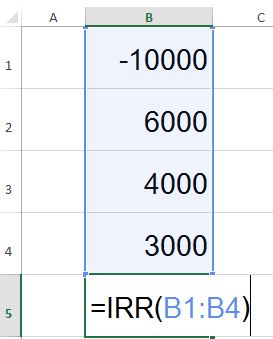 โปรแกรม Excel สามารถคำนวณหา IRR ได้อย่างรวดเร็ว ซึ่งทำได้ดังนี้
กรอกข้อมูลกระแสเงินสดใน cell ต่างๆของ Excel (ใช้ข้อมูลตามตัวอย่าง) กรอก  –10000 ใน B1,   6000 ใน B2,   4000 ใน B3,   3000 ใน B4 
ป้อนคำสั่งเพื่อคำนวณหา IRR ใน B5 ดังนี้    =IRR(B1:B4)   
กด Enter ผลลัพธ์ที่ปรากฏใน B5 คือ 16.46%
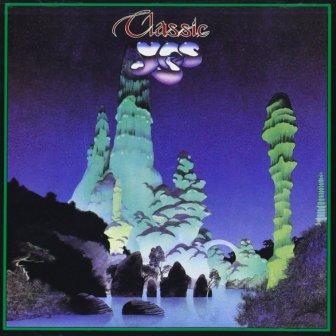 ดูวิดีโอ การหาค่า IRR และ NPV
ด้วยโปรแกรม Excel คลิกที่ภาพ
thailandaccount.com
accthai.wordpress.com
299
วิธีระยะเวลาคืนทุน (Payback Period)
ระยะเวลาคืนทุน คือ ระยะเวลาที่ทำให้ ผลรวมของกระแสเงินสดเข้า    มีค่าเท่ากับ จำนวนเงินสดลงทุน
ไม่คำนึงถึงค่าของเงินตามเวลา (Time Value of Money)
ระยะเวลาคืนทุน  =  เงินลงทุน / กระแสเงินสดเข้าต่อปี
ตัวอย่าง โครงการลงทุนหนึ่ง ต้องจ่ายเงินลงทุนเมื่อเริ่มโครงการ 100,000 บาท คาดว่าจะก่อให้เกิดผลประโยชน์เป็นกระแสเงินสดเข้าในแต่ละปีเท่ากับ 20,000 บาท เป็นระยะเวลา 10 ปี ระยะเวลาคืนทุน = ? 
ระยะเวลาคืนทุนของโครงการนี้จะเท่ากับ 5 ปี (100,000 / 20,000)
thailandaccount.com
accthai.wordpress.com
299
วิธีระยะเวลาคืนทุน (Payback Period)
จำนวนเงิน   :   พันบาท
+100
+20
+20
+20
+20
+20
+20
+20
+20
+20
+20
-100
จุดเริ่มต้น
การลงทุน
จุดสิ้นสุดโครงการ
ระยะเวลา 10 ปี
thailandaccount.com
accthai.wordpress.com
300
วิธีระยะเวลาคืนทุน - กรณีกระแสเงินสดเข้าในแต่ละปีไม่เท่ากัน
ตัวอย่าง โครงการลงทุนหนึ่ง ต้องจ่ายเงินลงทุนเมื่อเริ่มโครงการ 250,000 บาท 
คาดว่ากระแสเงินสดเข้าในปีที่ 1 , 2 , 3 และ 4 จะเท่ากับ  100,000 บาท ,
90,000 บาท  ,  80,000 บาท  และ  50,000 บาท ตามลำดับ ระยะเวลาคืนทุนกี่ปี?
+190 (2 ปี)
-250
+100
+90
+80
+50
พันบาท
+60 (? ปี)
ระยะเวลาคืนทุน = 2 + (60 / 80) = 2.75 ปี (2 ปี 9 เดือน)
thailandaccount.com
accthai.wordpress.com
300
วิธีอัตราผลตอบแทนทางบัญชี (Accounting Rate of Return : ARR)
อัตราผลตอบแทนทางบัญชี   
=  กำไรสุทธิจากการดำเนินงานถัวเฉลี่ยต่อปี / เงินลงทุน
thailandaccount.com
accthai.wordpress.com
300
ผลกระทบที่เกิดจากอัตราภาษีเงินได้
องค์กรที่ไม่หวังผลกำไรวิเคราะห์โครงการลงทุน โดยใช้กระแสเงินสดก่อนภาษี
องค์กรที่หวังผลกำไรวิเคราะห์โครงการลงทุน โดยใช้ กระแสเงินสดหลังภาษี
thailandaccount.com
accthai.wordpress.com
301
ต้นทุน (ค่าใช้จ่าย) และ รายได้ หลังภาษี
รายได้หลังภาษี (กระแสเงินสดเข้าสุทธิ)  
=  รายได้ * (1 - อัตราภาษี)
ค่าใช้จ่ายหลังภาษี (กระแสเงินสดออกสุทธิ)  
=  ค่าใช้จ่ายเงินสด * (1 - อัตราภาษี)
ค่าสวัสดิการหลังภาษี = 50,000 * (100% – 30%) = 35,000 บาท
ค่าสวัสดิการหลังภาษี = 210,000 – 175,000 = 35,000 บาท
thailandaccount.com
accthai.wordpress.com
302
ผลกระทบที่เกิดจากค่าเสื่อมราคา
ค่าเสื่อมราคาเป็นค่าใช้จ่ายที่มิได้มีการจ่ายเงิน
  ค่าเสื่อมราคามีผลทำให้ภาษีเงินได้ที่ต้องจ่ายน้อยลง
thailandaccount.com
accthai.wordpress.com
302
60,000
ผลกระทบที่เกิดจากค่าเสื่อมราคา
ประหยัดภาษี = 150,000 – 90,000 = 60,000
ประหยัดภาษี = 200,000 * 30% = 60,000
(A)
ภาษีที่ประหยัดได้จากค่าเสื่อมราคา   =   ค่าเสื่อมราคา * อัตราภาษี
(Y)
(B)
(X)
=  (A) – (B)
=  (X) + (Y)
thailandaccount.com
accthai.wordpress.com
304
ข้อมูลที่ใช้ในการวิเคราะห์โครงการลงทุน
จำนวนเงินลงทุน 
กระแสเงินสดที่คาดว่าจะไหลเข้ารายปี 
อัตราผลตอบแทนการลงทุนที่ต้องการ 
อายุของโครงการ
thailandaccount.com
accthai.wordpress.com
ตัวอย่าง การวิเคราะห์โครงการลงทุนเมื่อคำนึงถึงภาษีเงินได้
309
ที่มีผลทำให้กระแสเงินสดเพิ่มขึ้น (ลดลง) 
ถ้าซื้อเครื่องจักรใหม่มาใช้แทน
ผู้บริหารกำลังพิจารณาลงทุนเปลี่ยนเครื่องจักรใหม่แทนเครื่องเก่าเพื่อลดคชจ.ดำเนินงาน
290,000
มูลค่าในอนาคต ปีทื่ 1 – 5
100,000
มูลค่าในอนาคต ปีทื่ 5
(10,000)
ต้นทุนจม
200,000
ค่าปัจจุบัน
(810,000)
ขาดทุนจากการขายเครื่องเก่า = 320,000 – 200,000 = 120,000
อัตราภาษี 30%   ต้องการผลตอบแทนหลังภาษี 12%    NPV = ?   ควรลงทุนหรือไม่?
thailandaccount.com
accthai.wordpress.com
310
รวมมูลค่าปัจจุบันของกระแสเงินสดเข้าเพิ่มขึ้น
834,295
มูลค่าปัจจุบันสุทธิ (NPV) = 834,295 - 574,000 = 260,295 
ยอมรับโครงการลงทุน
(574,000)
เงินลงทุนสุทธิ
0.3 (อัตราภาษี 30%)
thailandaccount.com
accthai.wordpress.com
310
คำนวณหา NPV อีกวิธีหนึ่ง คือ หากระแสเงินสดเข้าหลังภาษีก่อน
thailandaccount.com
accthai.wordpress.com
311
คำนวณหา NPV อีกวิธีหนึ่ง คือ หากระแสเงินสดเข้าหลังภาษีก่อน
290,000 * 0.7  =  203,000 
100,000 * 0.3  =    30,000
รวม     233,000
วิธีนี้เขียนไว้ในหนังสือ
ที่พิมพ์ตั้งแต่ครั้งที่ 7
thailandaccount.com
accthai.wordpress.com
311
thailandaccount.com
accthai.wordpress.com
312
การจัดอันดับโครงการลงทุน (Projects Ranking)
เกิดจากเงื่อนไข มีงบประมาณเพื่อการลงทุนจำกัด และ มีโครงการลงทุนที่ผ่านการยอมรับมากกว่า 1 โครงการ
กรณีที่ใช้วิธีอัตราผลตอบแทนภายใน 
  จัดอันดับโครงการลงทุนโดยเรียงจากอัตราผลตอบแทนภายในสูงสุดลงมา
กรณีที่ใช้วิธีมูลค่าปัจจุบันสุทธิ                         	
  คำนวณหา ดัชนีการทำกำไร (Profitability Index : PI) ของแต่ละโครงการ 
  จัดอันดับโดยใช้การเรียงจาก ดัชนีการทำกำไร สูงสุดลงมา
thailandaccount.com
accthai.wordpress.com
313
ดัชนีการทำกำไร (Profitability Index : PI)
(1)
(2)
(1) / (2)
thailandaccount.com
accthai.wordpress.com
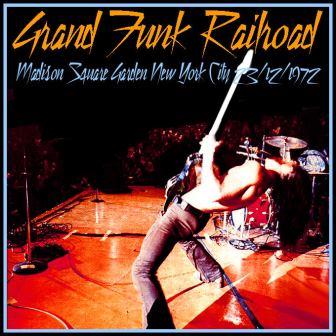 End of Chapter 11
ตัวเลขที่มุมบนด้านซ้ายของสไลด์ หมายถึง 
เนื้อหาในสไลด์นั้นจะตรงกับเนื้อหาในหนังสือการบัญชีบริหาร หน้าที่เท่านั้น
thailandaccount.com
accthai.wordpress.com